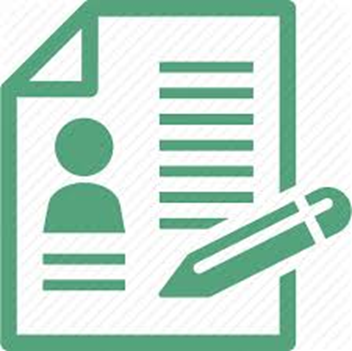 ONA TILI
8- sinf
MAVZU: UNDALMA
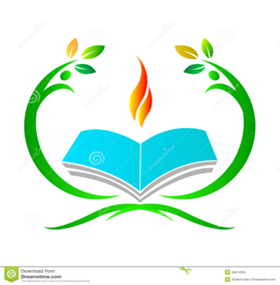 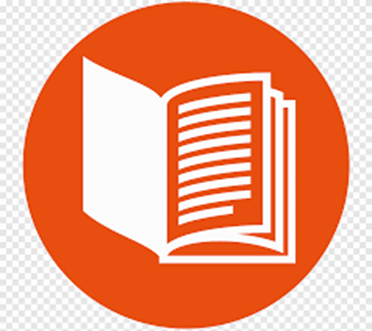 UNDALMA!
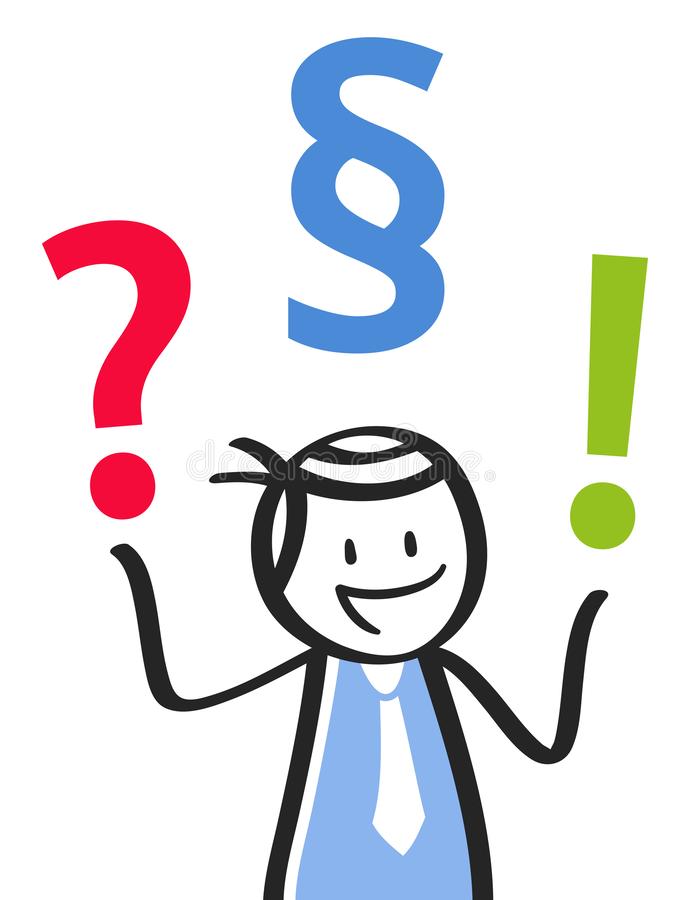 shaxs
narsa
Undalma grammatik jihatdan hech bir bo‘lakka bog‘lanmaydi.
TAHLIL
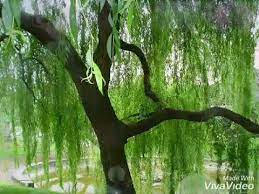 1. Nimalar haqida surasan xayol, so‘yla, majnuntol?
TAHLIL
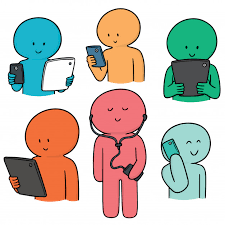 Asabga so‘z bermang, odamlar!
shaxs
TAHLIL
Hoy quyoncha, shoshib qayoqqa ketyapsan?
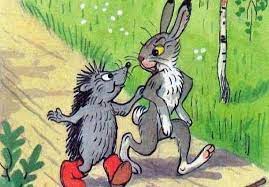 jonivor
SOLISHTIRING!
Ahmad keldi.
Ahmad, keldi.
Undalma
Ega va kesim
ESDA SAQLANG!
Undalma
EGA
Bosh kelishik
Bosh kelishik
Kesim bilan grammatik jihatdan bog‘lanadi.
Gapning boshqa bo‘laklari bilan grammatik jihatdan bog‘lanmaydi.
UNDALMA!
Kesim ko‘pincha I va II shaxs-son shakllarida bo‘ladi.
Ba’zan jonivorlar va jonsiz narsalarga ham qaratiladi.
Undalmalarning gapdagi o‘rni erkin.
190-topshiriq
1. Xullas, o‘rtoq rais, siz aylangiz imdod, men sizga haq gapni aytaman tikka.
1. Xullas o‘rtoq rais aylangiz imdod, men sizga haq gapni aytaman tikka.
Shaxs, II shaxs, ko‘plik shakli, ammo birlik o‘rnida qo‘llangan, I shaxs, birlik
[Speaker Notes: II]
190-topshiriq
3. Toshkentim oftobsan Sharqda nur sochgan.
3. Toshkentim, sen oftobsan, Sharqda nur sochgan.
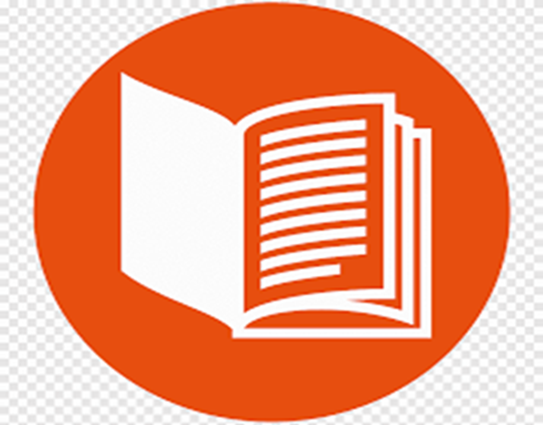 II shaxs birlik
[Speaker Notes: II]
TAHLIL
Azizim, payt keldi,
men ko‘nglim yoraman, 
insonman, 
sen horsang, 
men ham horaman.
III sh, birlik
I sh, birlik
shaxs
I sh, birlik
II sh, birlik
I sh, birlik
BILIB OLING!
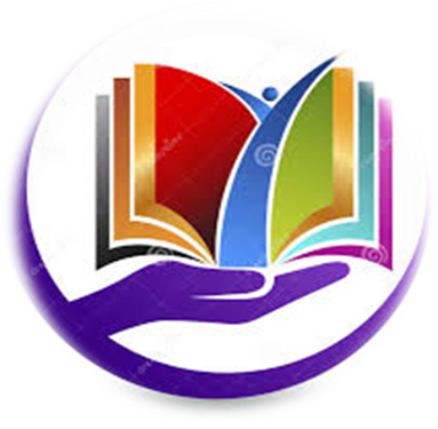 So‘zlovchining nutqi qaratilgan shaxs yoki narsani bildiradigan so‘z yoki birikma
undalma deyiladi.
ESDA SAQLANG!
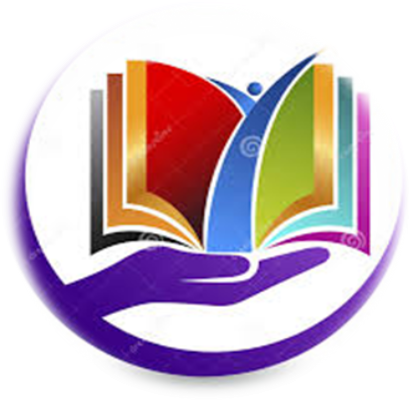 Undalmalar va kiritmalar gapning boshqa bolaklari bilan grammatik aloqaga kirishmaydi.
Ey gul, ne uchun qoshingda men xor o‘ldim.
178-mashq
1. Yaxshilar, tenglik hukm surgan joyda sotqin, aldamchi ehtiroslar, g‘am-g‘ussa bo‘lmaydi.
1. Tenglik hukm surgan joyda sotqin, aldamchi ehtiroslar, g‘am-g‘ussa bo‘lmaydi.
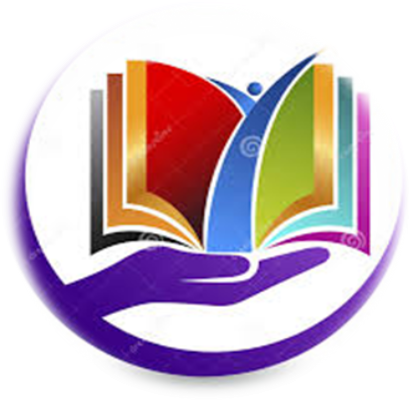 Shaxs
178-mashq
2. Yo‘qolgan narsangga ko‘p achinma, inson, achinish ila qayta kelmas, netarsan.
2. Yo‘qolgan narsangga ko‘p achinma, achinish ila qayta kelmas, netarsan.
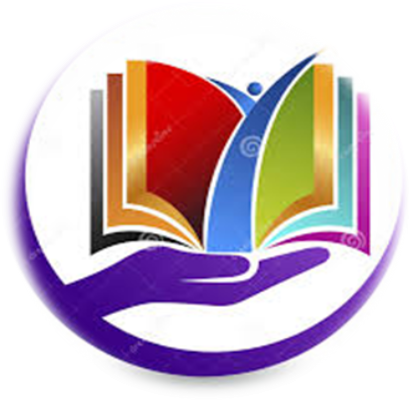 Shaxs
178-mashq
3. Odamlar, ishda oshiqqan ko‘p toyilur, ko‘p toyilgan ko‘p yiqilur.
3. Ishda oshiqqan ko‘p toyilur, ko‘p toyilgan ko‘p yiqilur.
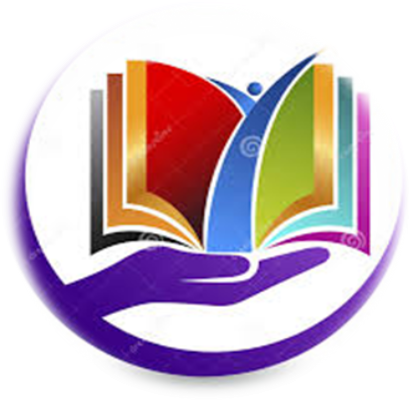 Shaxs
MUSTAQIL BAJARISH UCHUN TOPSHIRIQ:
191-topshiriq. Hurmat va ehtirom bilan qilinadigan murojaatda qo‘llanadigan “Chiroyli murojaat so‘zlari” lug‘atini tuzing. Kichraytirish, erkalash, hurmat shakllaridan unumli foydalaning.
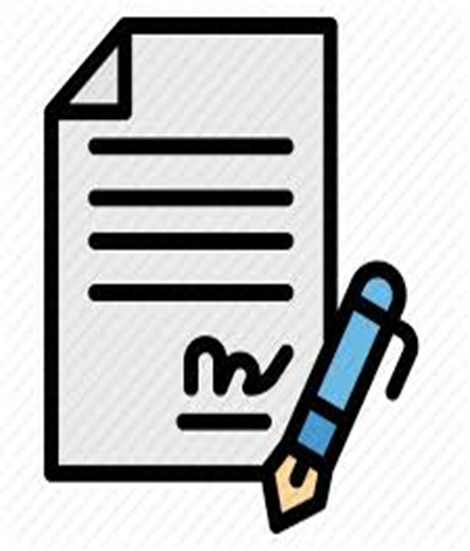